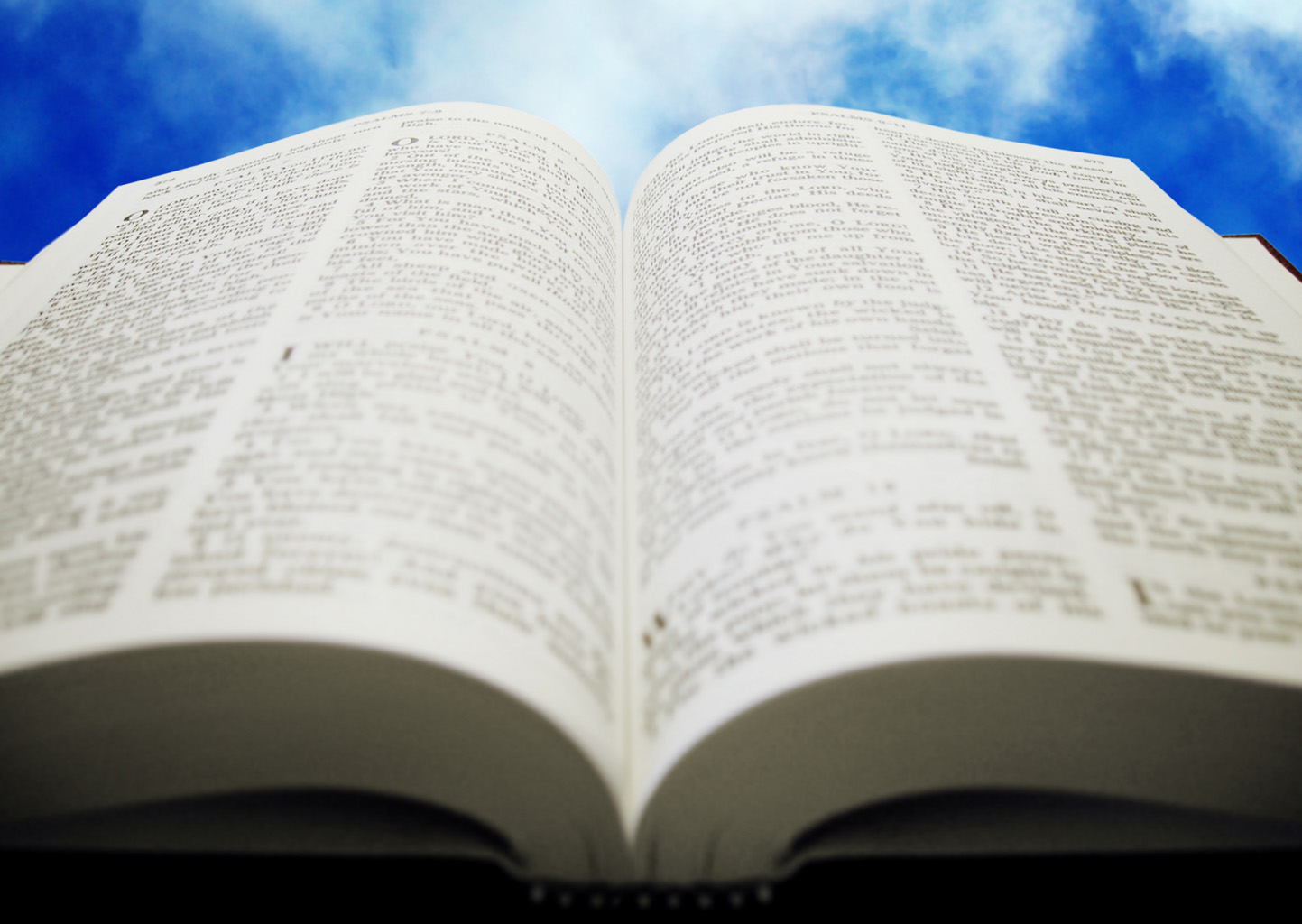 Welcome!
Sunday
Bible Study					9:30  AM
Worship					 	10:30 AM
PM Bible Class (Livestream)  		5:00  PM
Wednesday
Bible Class 		 			7:00  PM
www.SunsetchurchofChrist.net
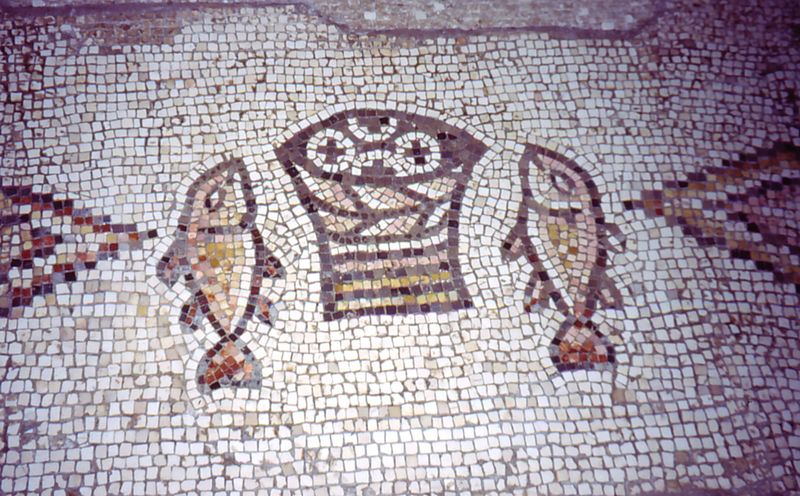 John 6:1-14
Loaves and Fishes

“Truly this is the Prophet”
[Speaker Notes: https://commons.wikimedia.org/wiki/File:Tabgha_Church_Mosaic_Israel.jpg]
John 6:15-21
Jesus walking on the water
   Matthew 14:33:
	Peter joins Jesus walking
	“Truly you are the Son of God”
John 6:22
Loaves and Fishes	
   Nearing the Passover

“Truly this is the Prophet”
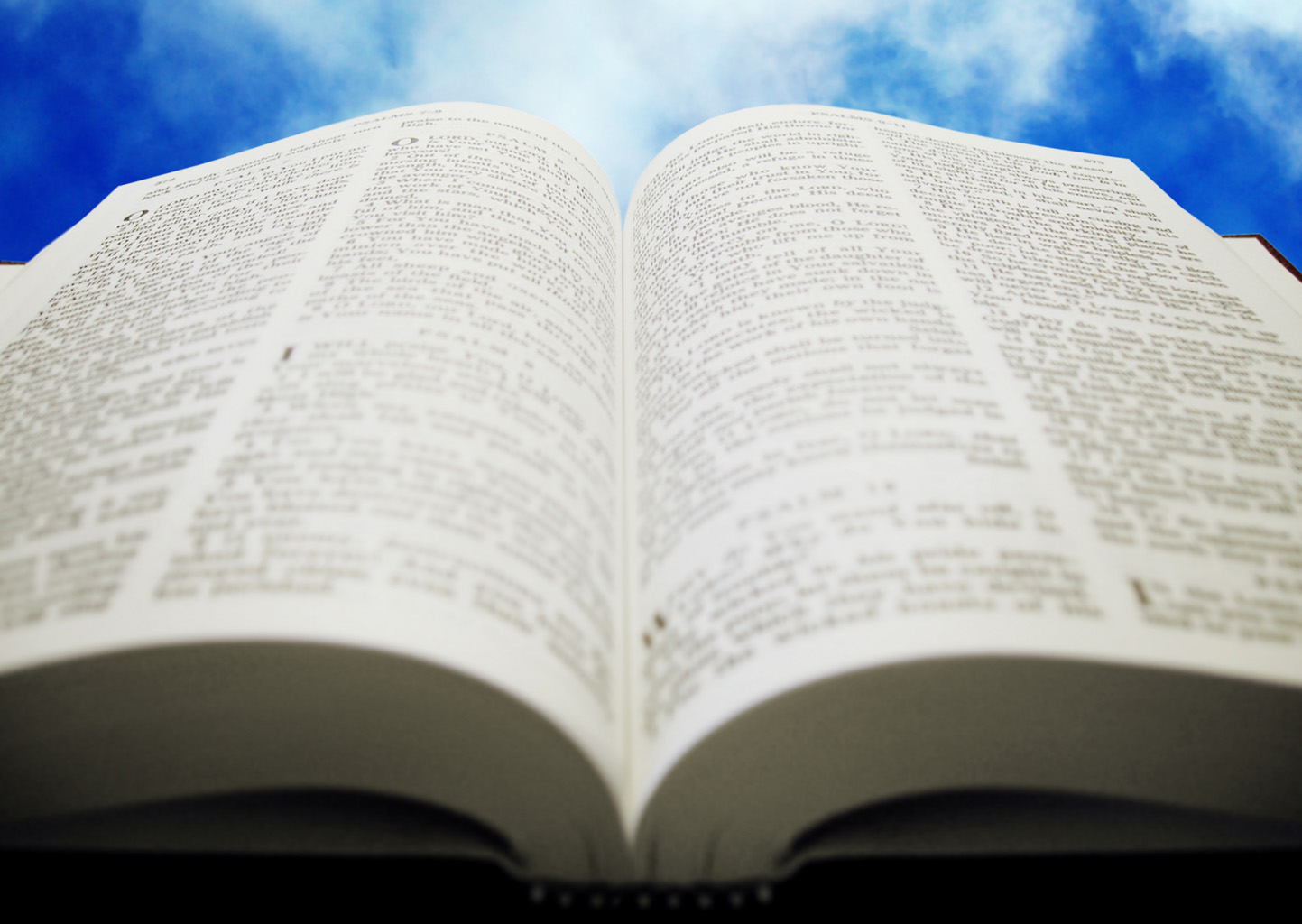 Welcome!
Sunday
Bible Study					9:30  AM
Worship					 	10:30 AM
PM Bible Class (Livestream)  		5:00  PM
Wednesday
Bible Class 		 			7:00  PM
www.SunsetchurchofChrist.net
The Treasure of Salvation
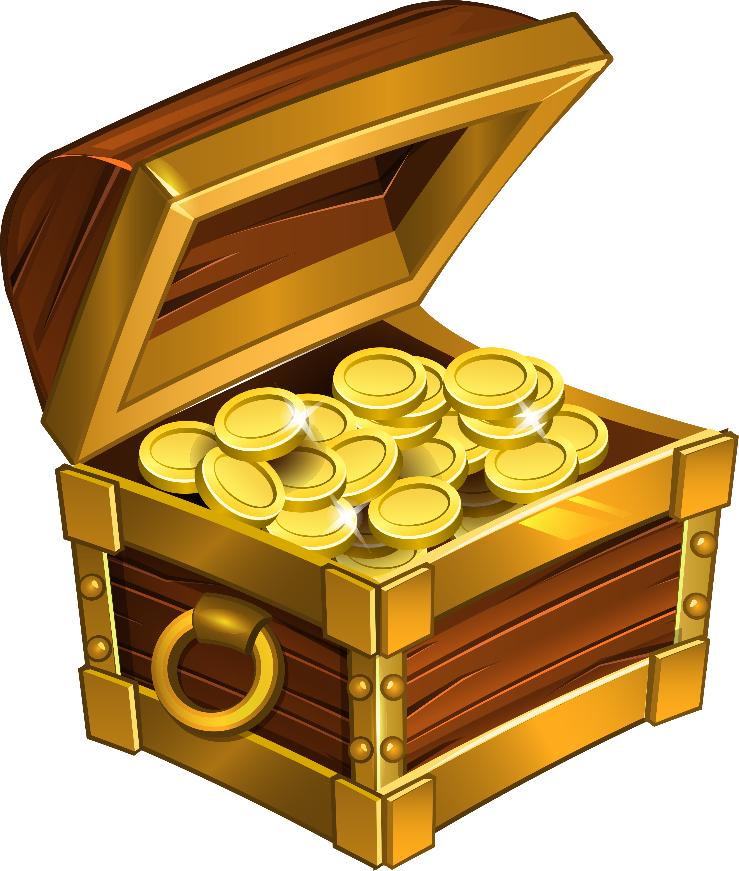 The Treasure
"Again, the kingdom of heaven is like treasure hidden in a field, which a man found and hid; and for joy over it he goes and sells all that he has and buys that field.”						Matthew 13:44
[Speaker Notes: Ga 6:9 And let us not grow weary while doing good, for in due season we shall reap if we do not lose heart.]
The Treasure
“Again, the kingdom of heaven is like a merchant seeking beautiful pearls, who, when he had found one pearl of great price, went and sold all that he had and bought it.” 					Matthew 13:45
[Speaker Notes: Ga 6:9 And let us not grow weary while doing good, for in due season we shall reap if we do not lose heart.]
The Treasure
Treasure in the field
	Stumble across it by accident
	Do everything to obtain it
Pearl in the bazaar
	Seeking for it earnestly
	Do everything to obtain it
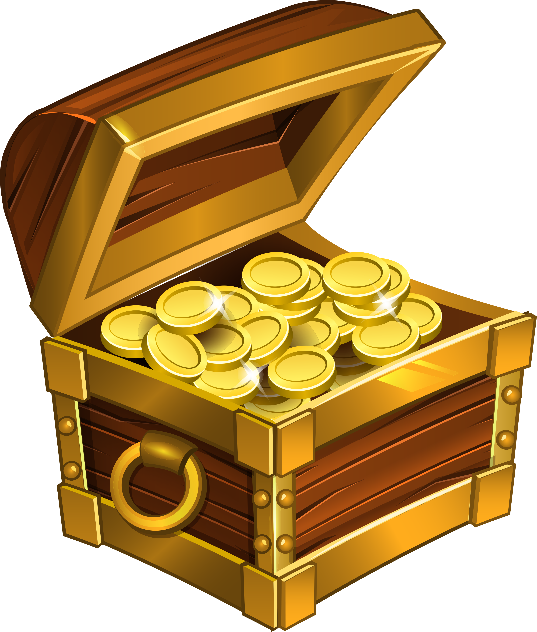 [Speaker Notes: Ga 6:9 And let us not grow weary while doing good, for in due season we shall reap if we do not lose heart.]
The Treasure
Its value is limited while possessing it

Find a time to exchange it

How would you treat it?
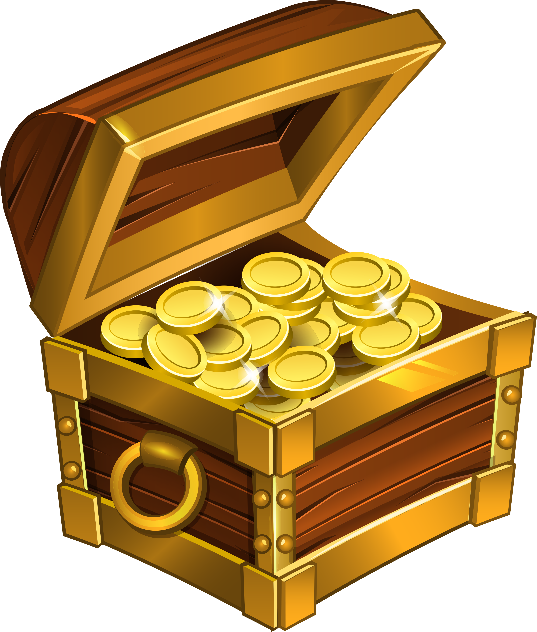 [Speaker Notes: Imgaine setting up an appointment with an appraiser to come value and perhaps buy your tereasure]
The Treasure
Salvation is a Treasure
	Found either by accident or search
	Requires everything to get it
	Its value is found at the end
	How should you treat it?
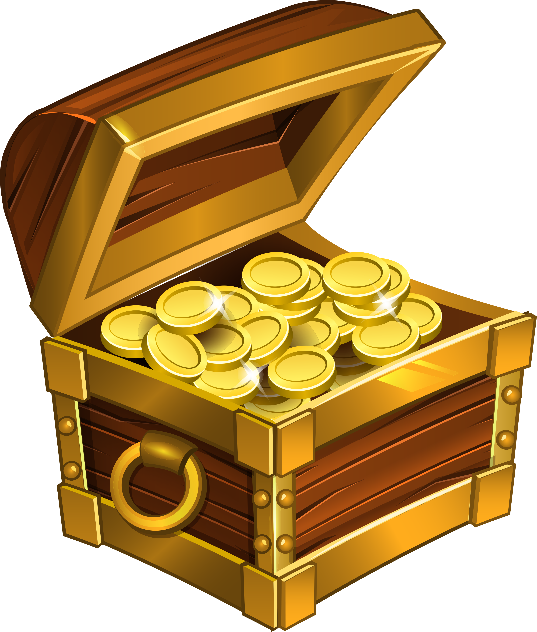 [Speaker Notes: Ac]
Don’t Neglect It
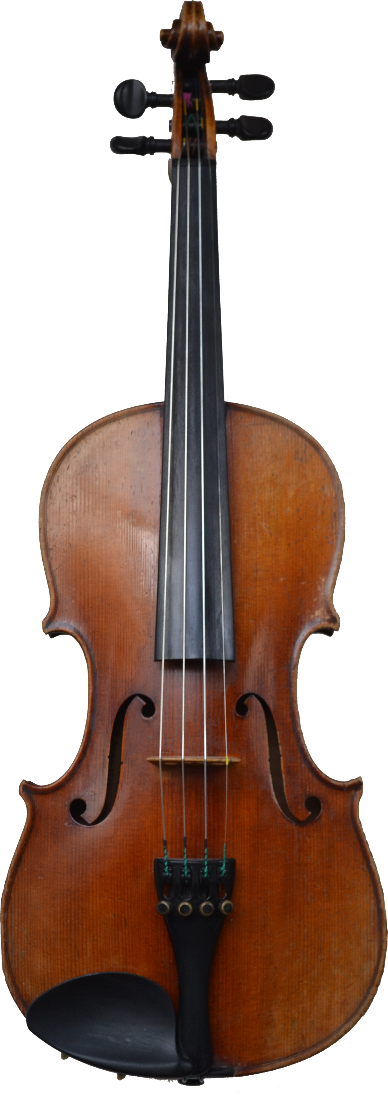 Hebrews 2:1-4
	Salvation must be cared and nurtured
	 	Nourished and fed
		Given attention
	Being unused leads to decay
Don’t Miss the Appraiser
Hebrews 4:1-3
	Salvation must be saved for a particular day
	 	What if we “miss” the appointment
		What if we are not prepared
	Missing out = missing everything
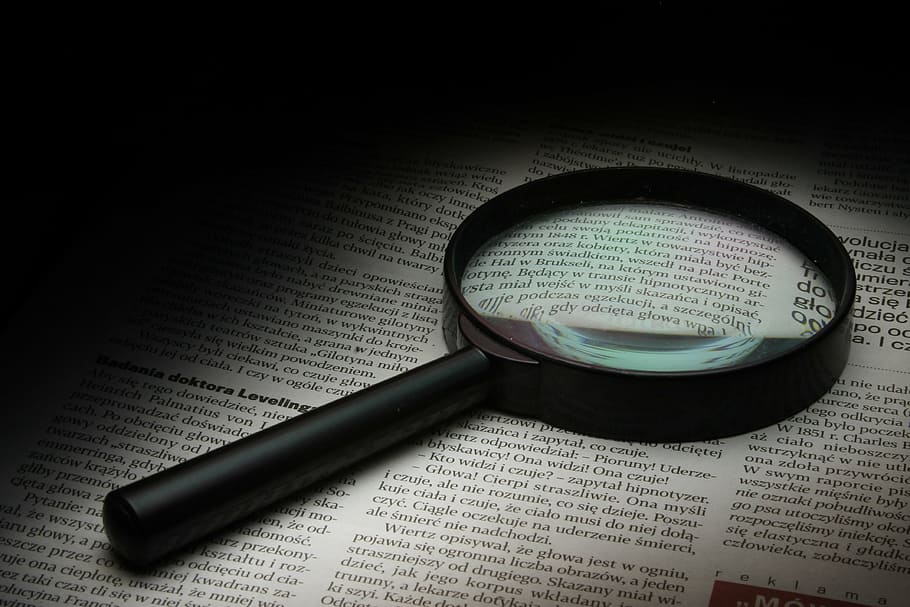 Don’t Drop It
Hebrews 6:4-8
	Salvation must be carefully handled
	 	Not exposed to sin
		Not discarded 
	Being dropped leads to damage
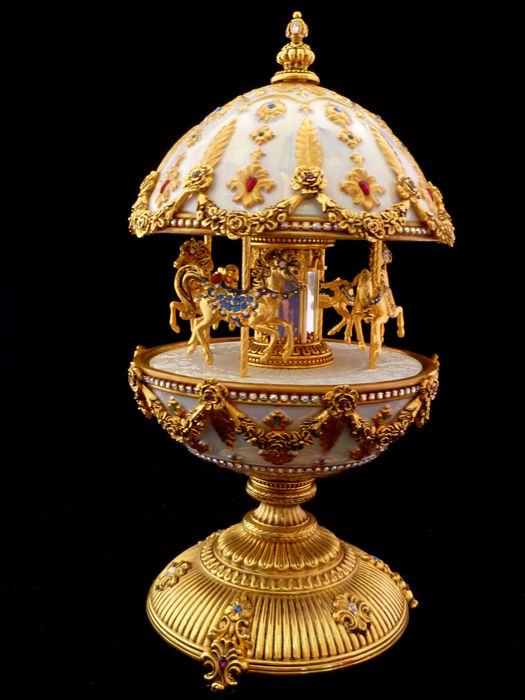 Don’t Void It
Hebrews 10:26-29
	Salvation can be invalidated
	 	Not meeting the terms
		Treating it disrespectfully
	It no longer has any value
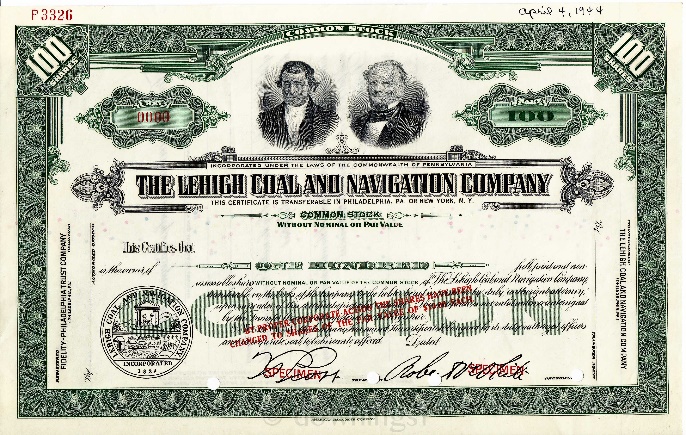 Don’t Trade It
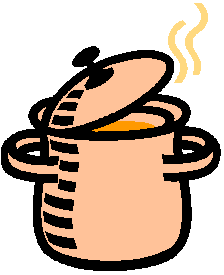 Hebrews 12:14-17
	Salvation can be given up
	 	Traded for a meal
		Lost forever
	No hope when the time comes
Losing Your Treasure
Neglect leads to no escape from judgment
Coming short leads to not exchanging it
Carelessness leads to being cursed and burned
Forsaking leads to divine punishment
Trading away leads to great sorrow
[Speaker Notes: Ga 6:9 And let us not grow weary while doing good, for in due season we shall reap if we do not lose heart.]
Keep Your Treasure
“Treasure” your salvation!
	Care for it at any cost
	Ensure it remains to the end
	Maintain it above all else
[Speaker Notes: Ga 6:9 And let us not grow weary while doing good, for in due season we shall reap if we do not lose heart.]
[Speaker Notes: Lu 18:10 "Two men went up to the temple to pray, one a Pharisee and the other a tax collector.  11 "The Pharisee stood and prayed thus with himself, 'God, I thank You that I am not like other men--extortioners, unjust, adulterers, or even as this tax collector. 12 'I fast twice a week; I give tithes of all that I possess.‘  13 "And the tax collector, standing afar off, would not so much as raise his eyes to heaven, but beat his breast, saying, 'God, be merciful to me a sinner!‘  14 "I tell you, this man went down to his house justified rather than the other; for everyone who exalts himself will be humbled, and he who humbles himself will be exalted.“

Mr 11:25 "And whenever you stand praying, if you have anything against anyone, forgive him, that your Father in heaven may also forgive you your trespasses.]
Obtaining the Seal
In Him you also trusted, after you heard the word of truth, the gospel of your salvation; in whom also, having believed, you were sealed with the Holy Spirit of promise, 										Ephesians 1:13
[Speaker Notes: Lu 18:10 "Two men went up to the temple to pray, one a Pharisee and the other a tax collector.  11 "The Pharisee stood and prayed thus with himself, 'God, I thank You that I am not like other men--extortioners, unjust, adulterers, or even as this tax collector. 12 'I fast twice a week; I give tithes of all that I possess.‘  13 "And the tax collector, standing afar off, would not so much as raise his eyes to heaven, but beat his breast, saying, 'God, be merciful to me a sinner!‘  14 "I tell you, this man went down to his house justified rather than the other; for everyone who exalts himself will be humbled, and he who humbles himself will be exalted.“

Mr 11:25 "And whenever you stand praying, if you have anything against anyone, forgive him, that your Father in heaven may also forgive you your trespasses.]
Obtaining the Seal
Then Peter said to them, "Repent, and let every one of you be baptized in the name of Jesus Christ for the remission of sins; and you shall receive the gift of the Holy Spirit.” 												Acts 2:38
[Speaker Notes: Lu 18:10 "Two men went up to the temple to pray, one a Pharisee and the other a tax collector.  11 "The Pharisee stood and prayed thus with himself, 'God, I thank You that I am not like other men--extortioners, unjust, adulterers, or even as this tax collector. 12 'I fast twice a week; I give tithes of all that I possess.‘  13 "And the tax collector, standing afar off, would not so much as raise his eyes to heaven, but beat his breast, saying, 'God, be merciful to me a sinner!‘  14 "I tell you, this man went down to his house justified rather than the other; for everyone who exalts himself will be humbled, and he who humbles himself will be exalted.“

Mr 11:25 "And whenever you stand praying, if you have anything against anyone, forgive him, that your Father in heaven may also forgive you your trespasses.]